…
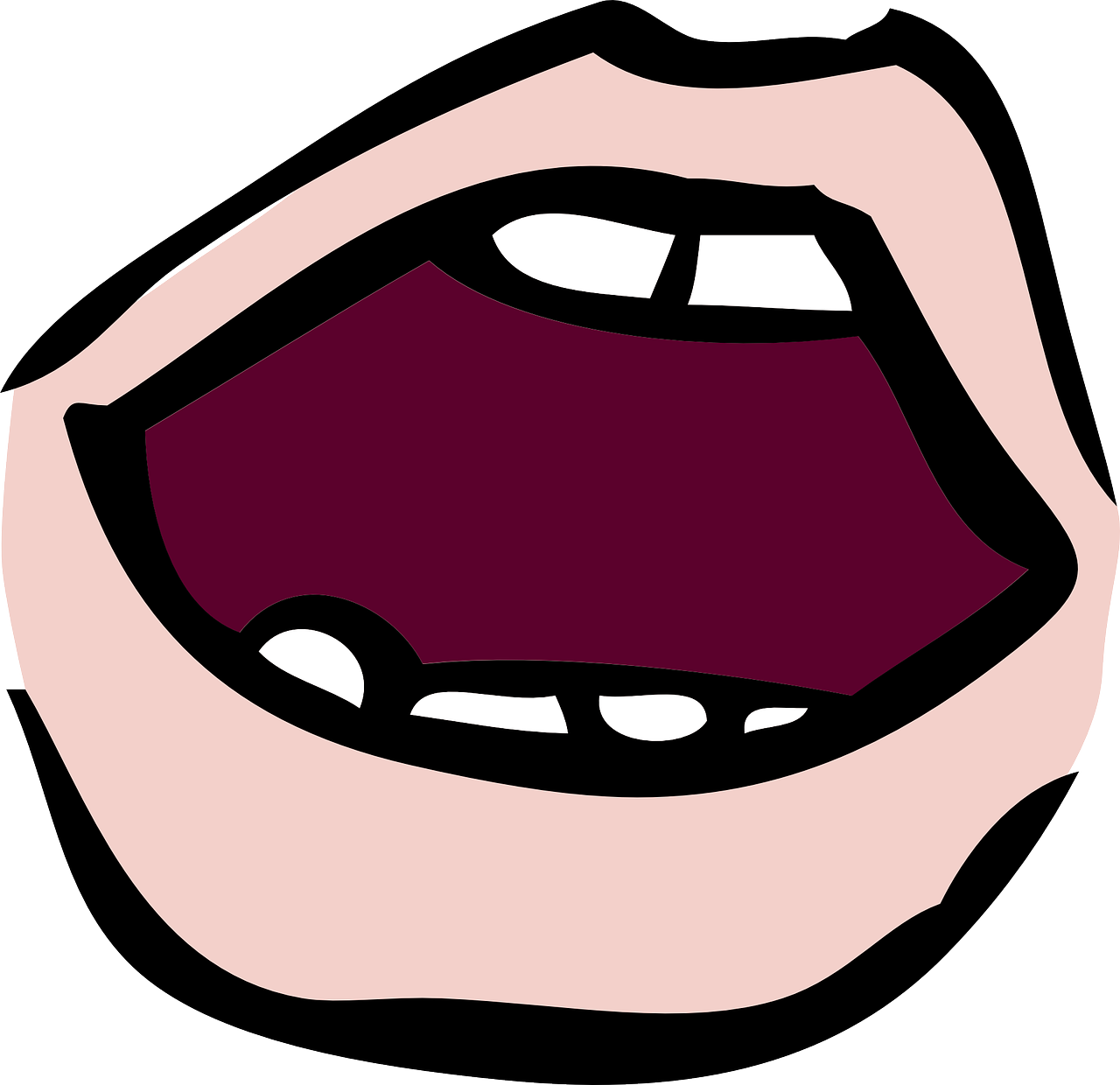 gelb Knowledge Organiser  - Autumn Term A
Phonics
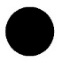 [there]
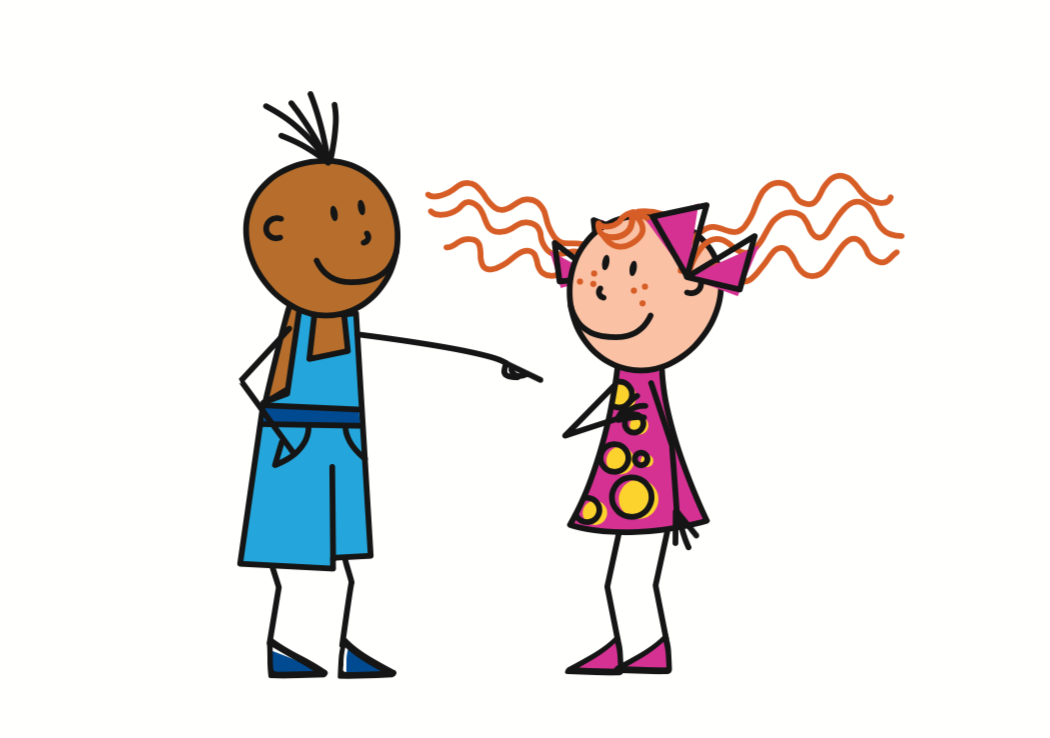 Punkt
du
Hallo
da
Wo ist das?
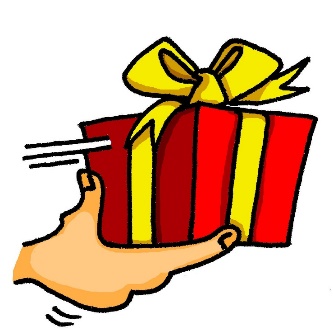 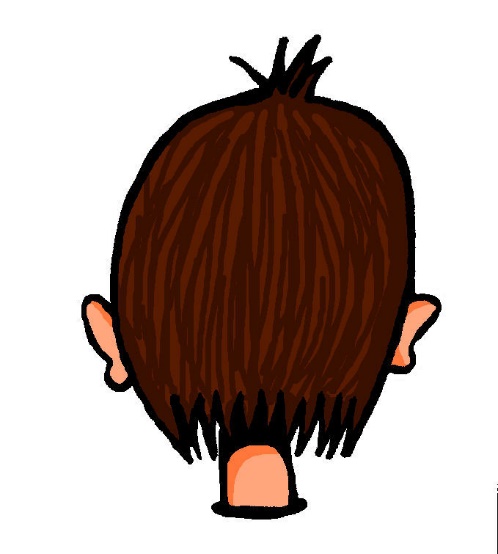 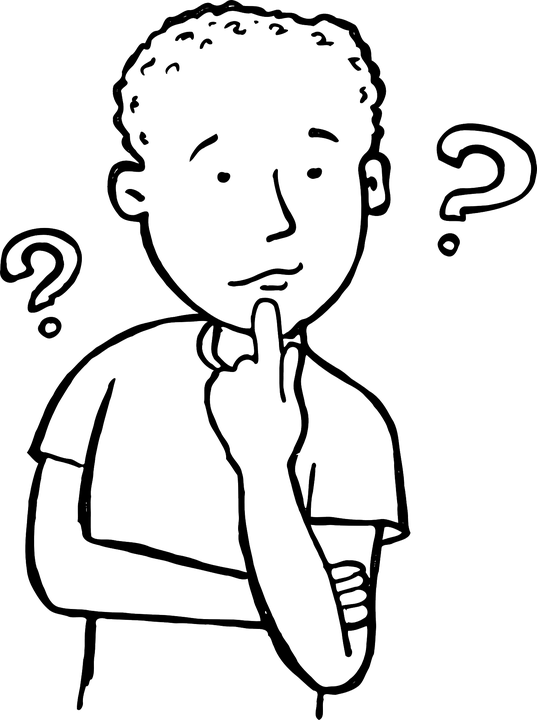 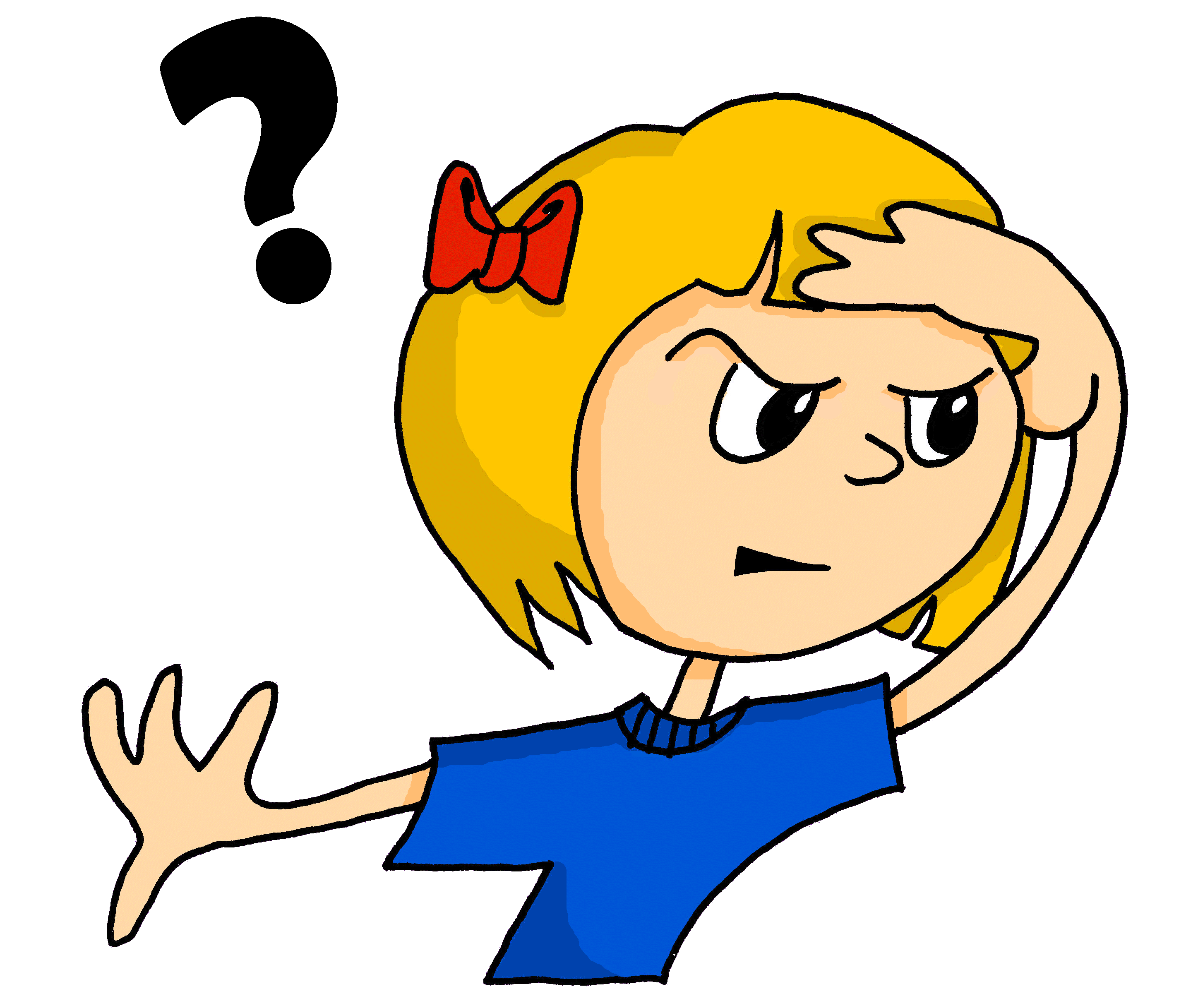 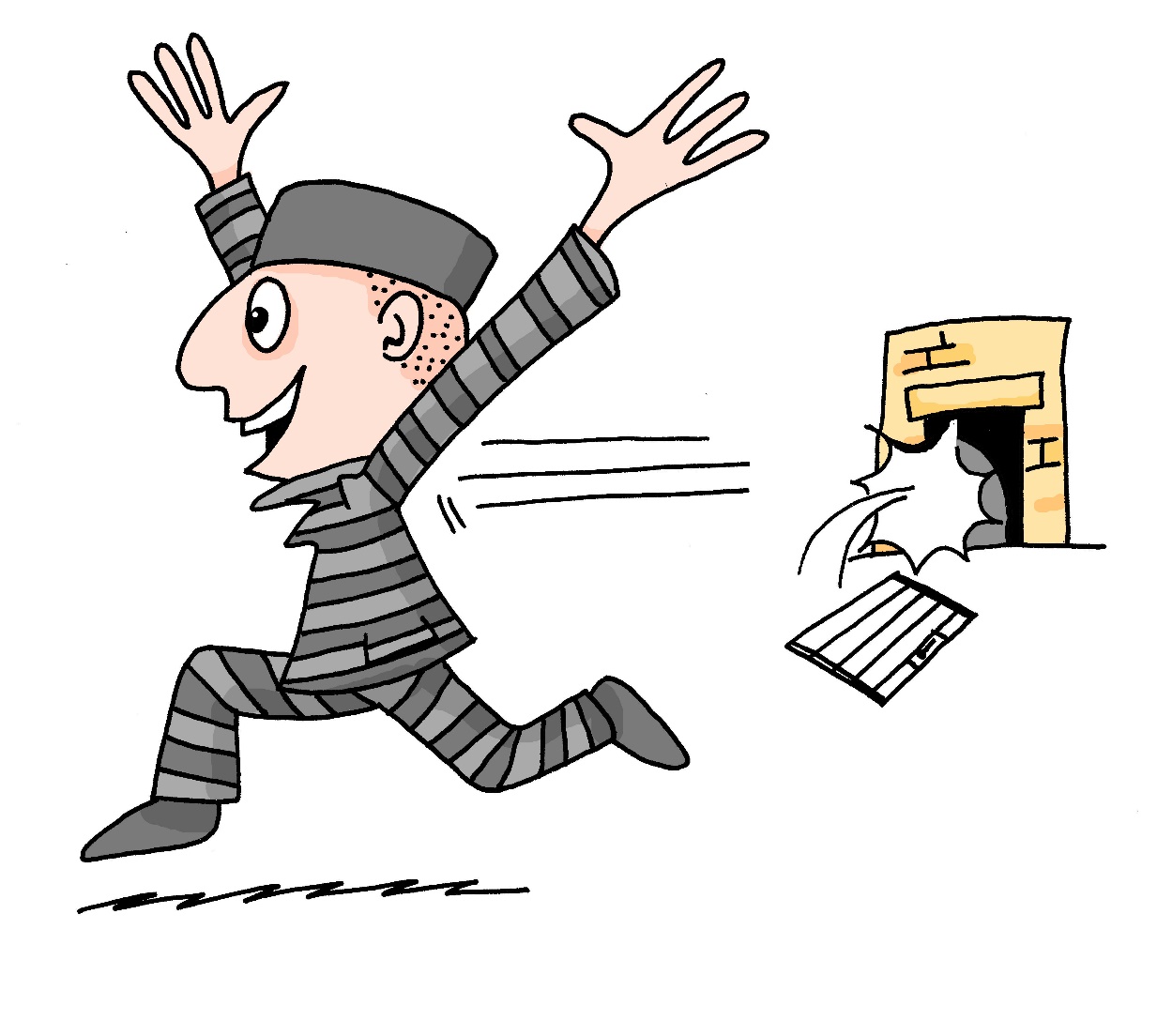 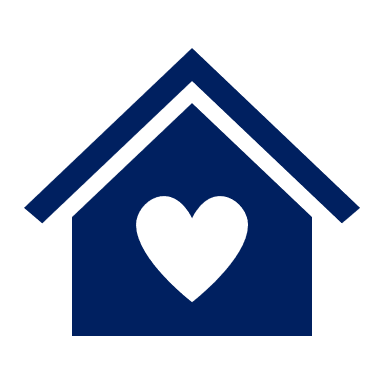 geben
wo?
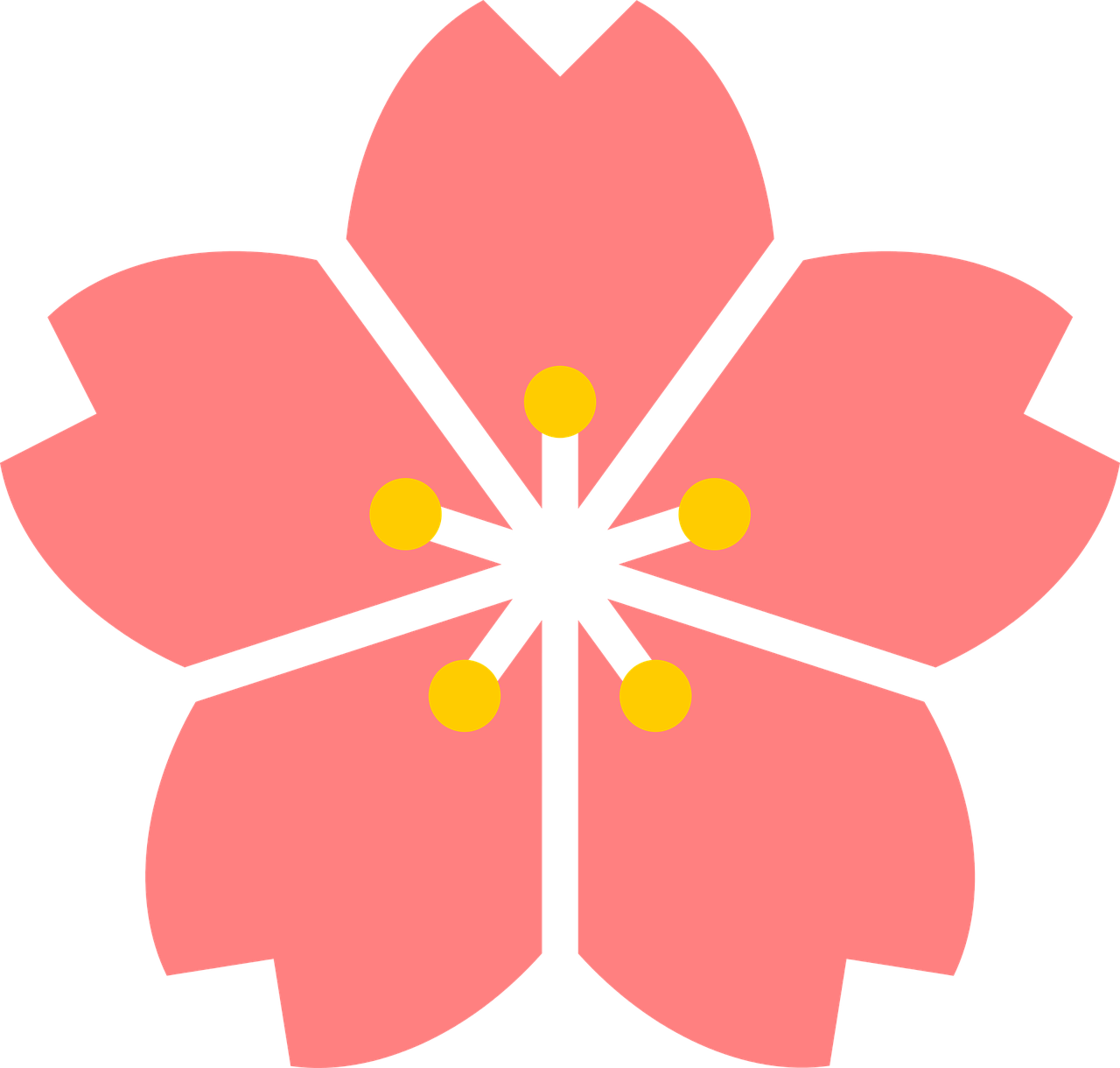 frei
Kopf
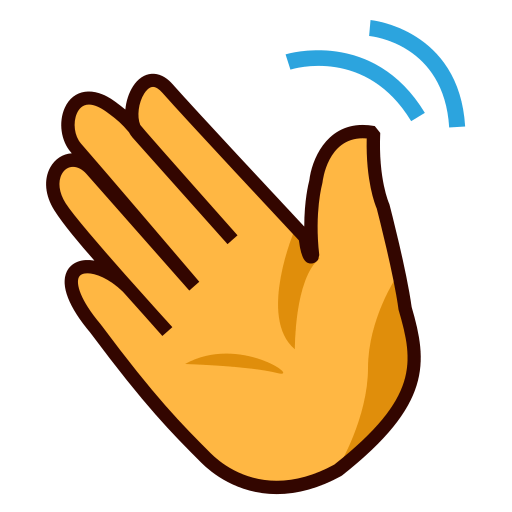 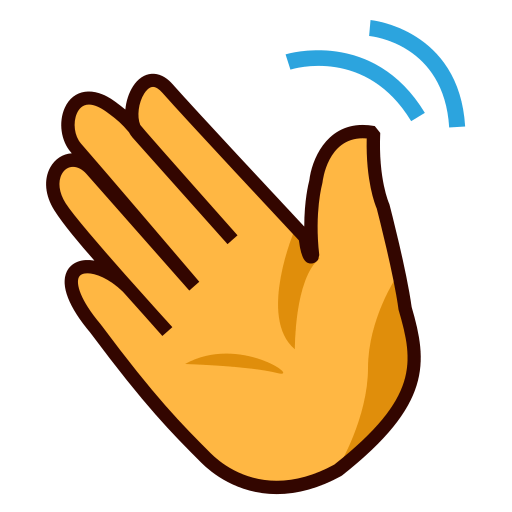 denken
ich bin
I am
🙏
es ist
du bist
bitte
Familie
sein
it is
you are
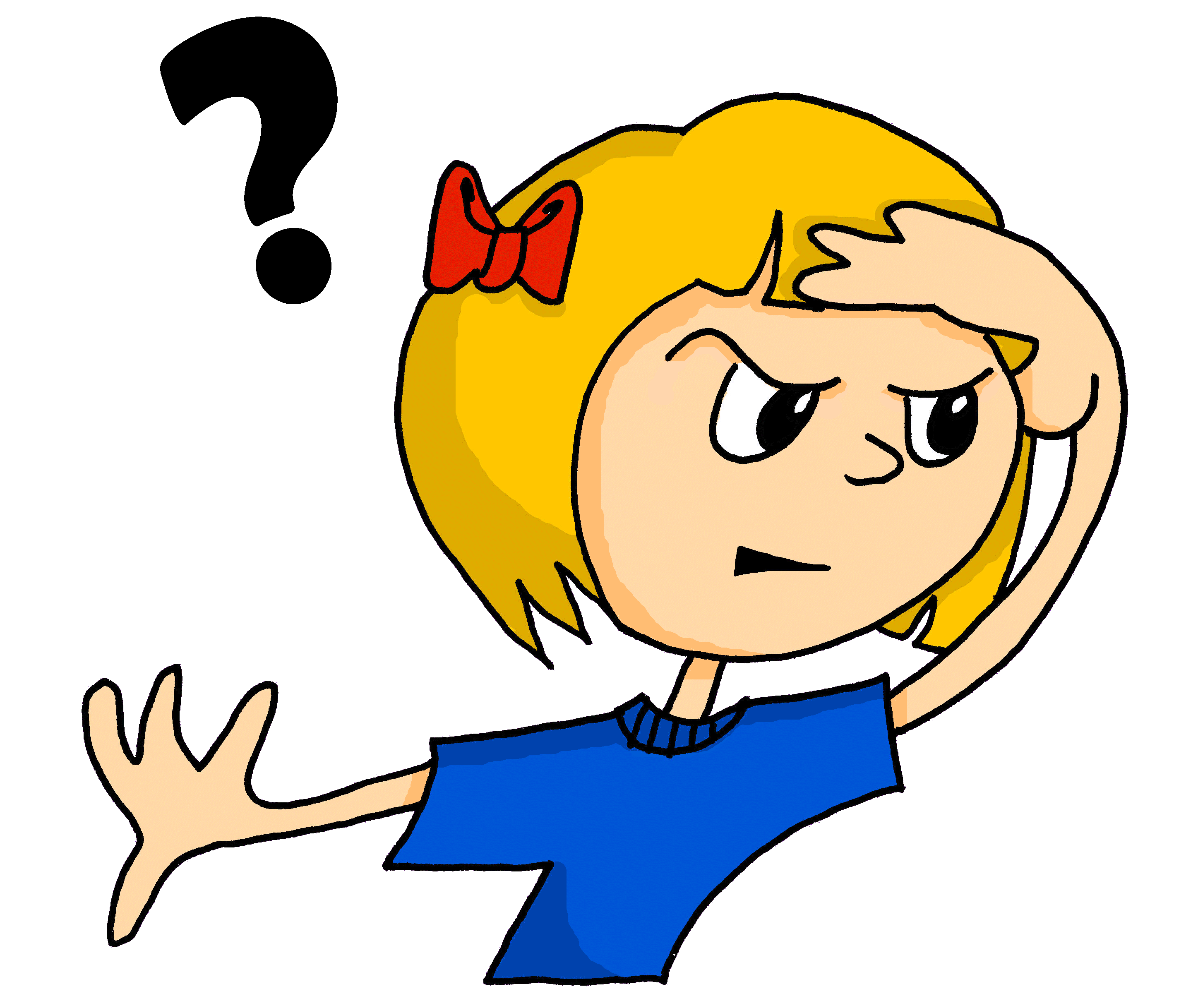 Where is that?
Wo ist das?
Start with wo to make a where question:
er ist
sie ist
What is that?
Start with was to make a what question:
Was ist das?
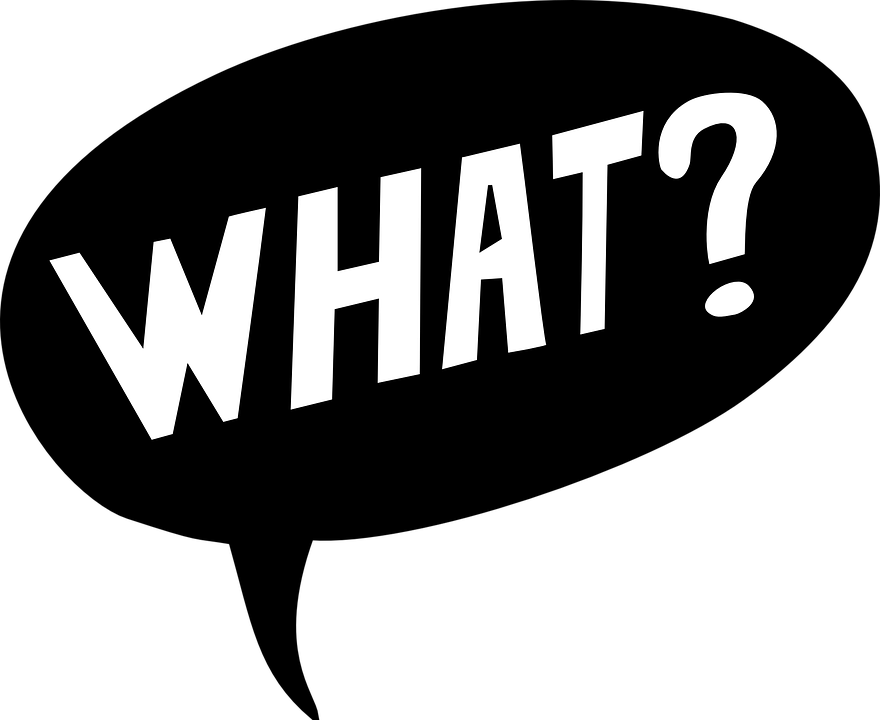 he is
she is
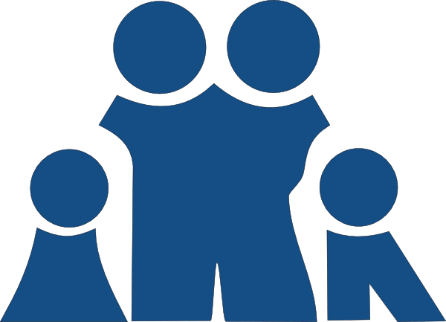 In English we swap ‘I am’ to ‘Am I’ to make yes/ no questions. In German we do the same:
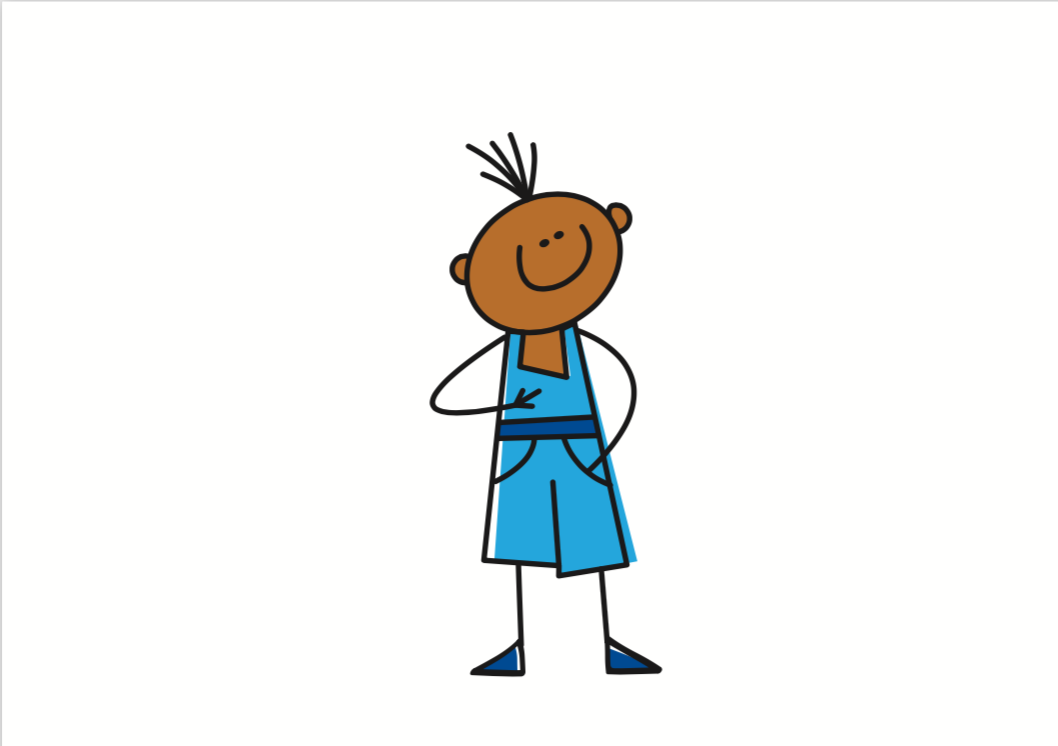 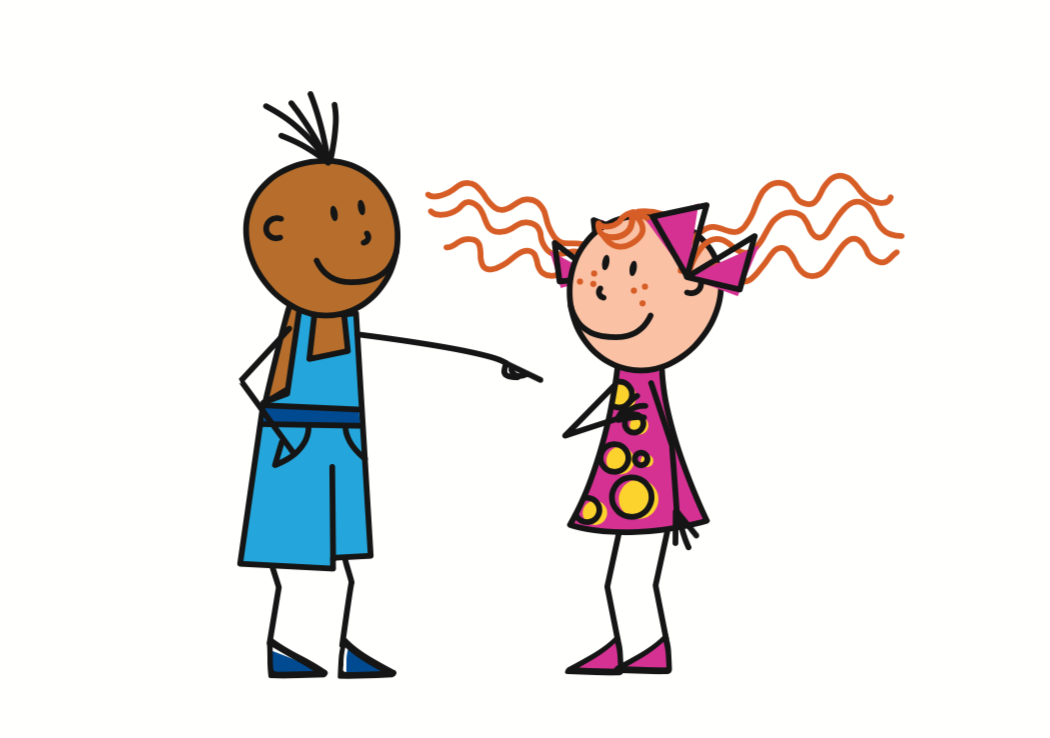 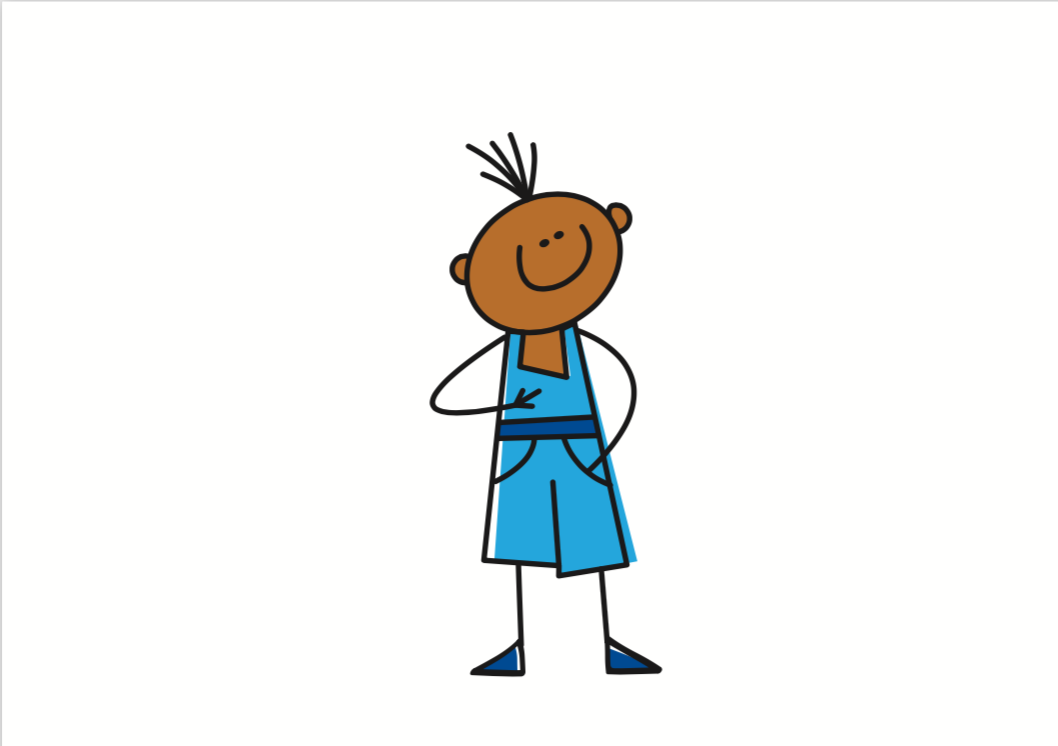 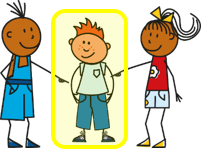 Ich bin Hannah.
I am Hannah.
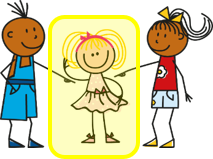 Bin ich Hannah?.
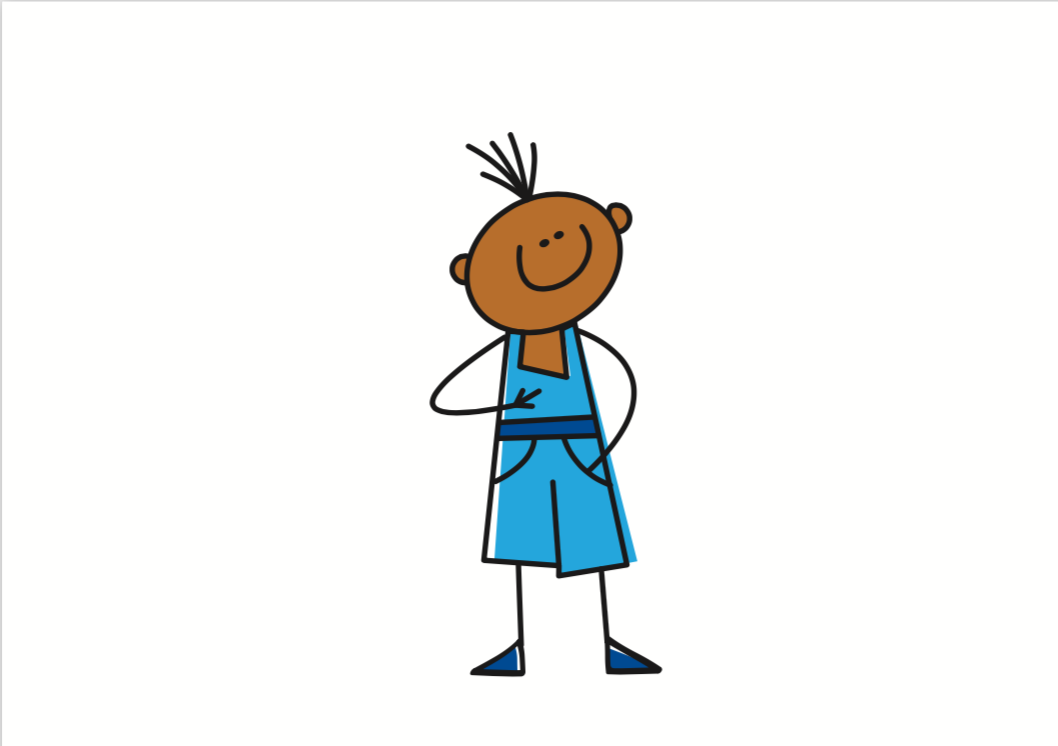 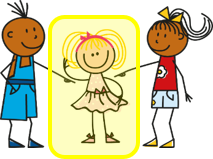 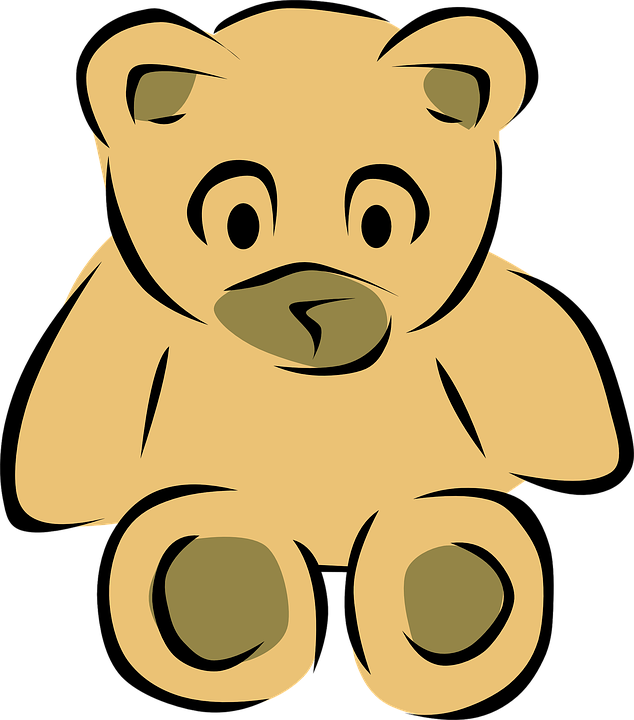 Am I Hannah?
German has three words for ‘the’. We say that nouns have grammatical gender: masculine, feminine, and neuter.  Der (m), die (f), das (n) refers to something already mentioned or known.
German has two words for ‘a’. Ein (m), eine (f), ein(n) (‘a’) often introduces new information and identifies something to the listener:
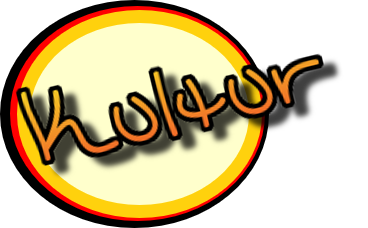 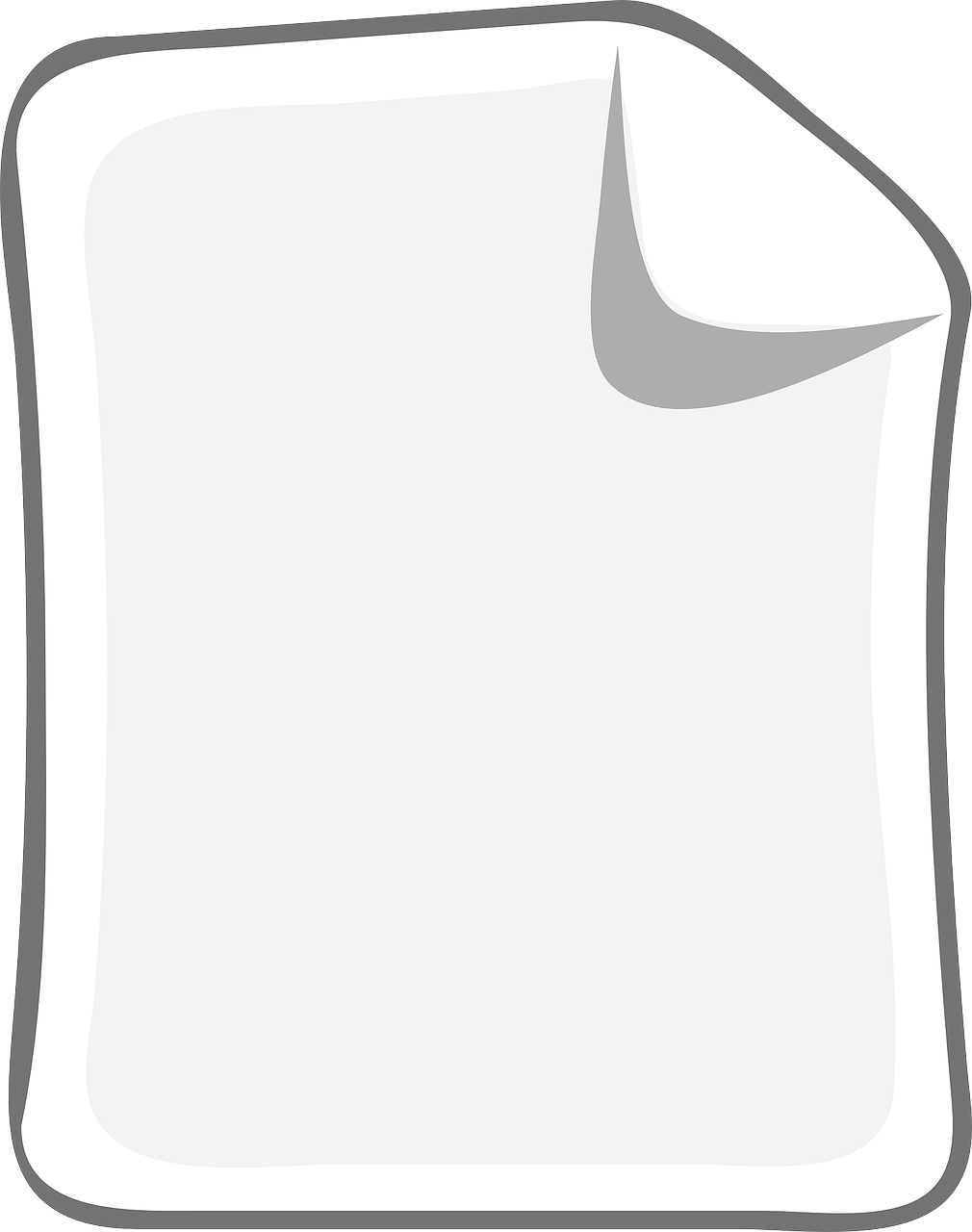 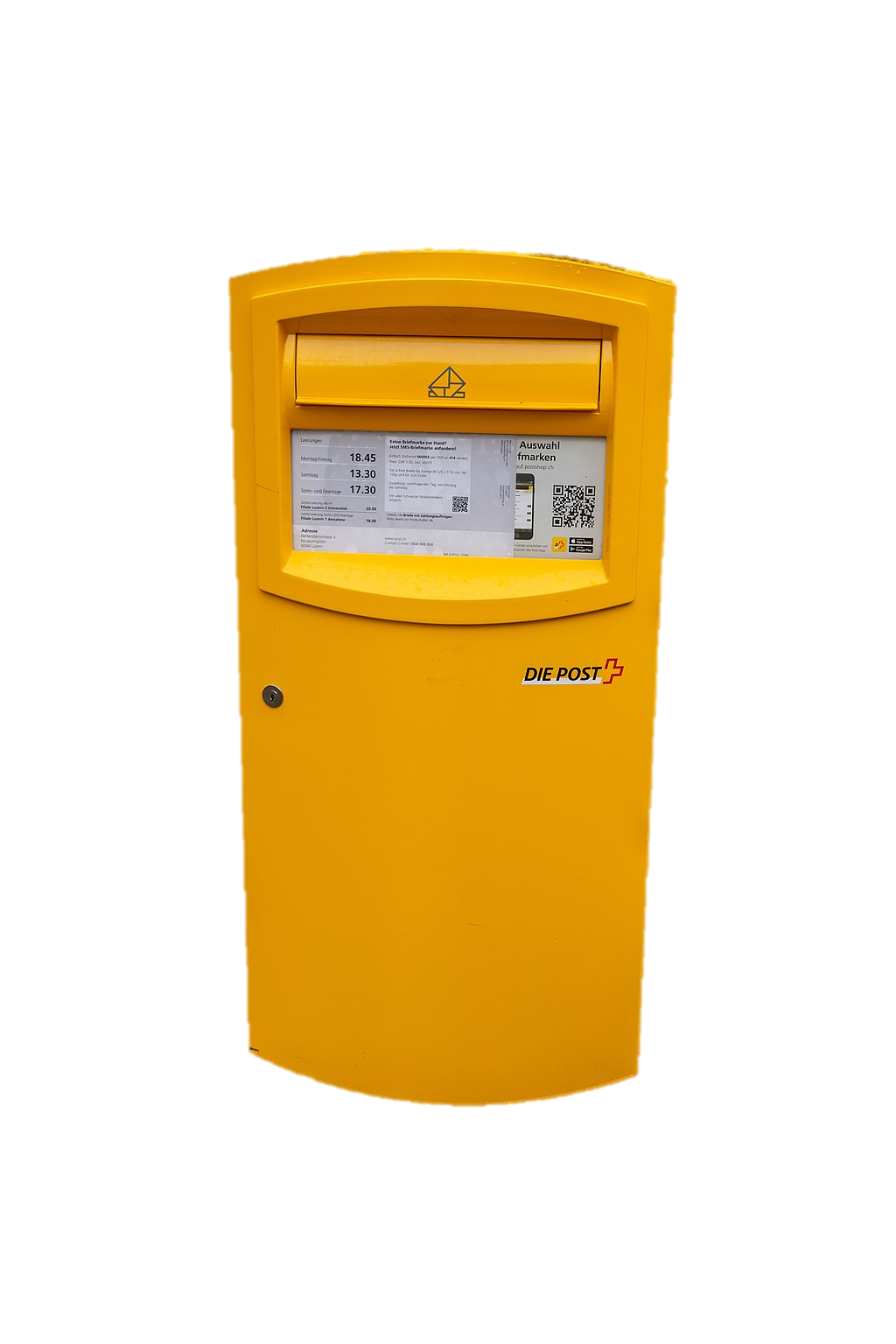 The sheet is there.
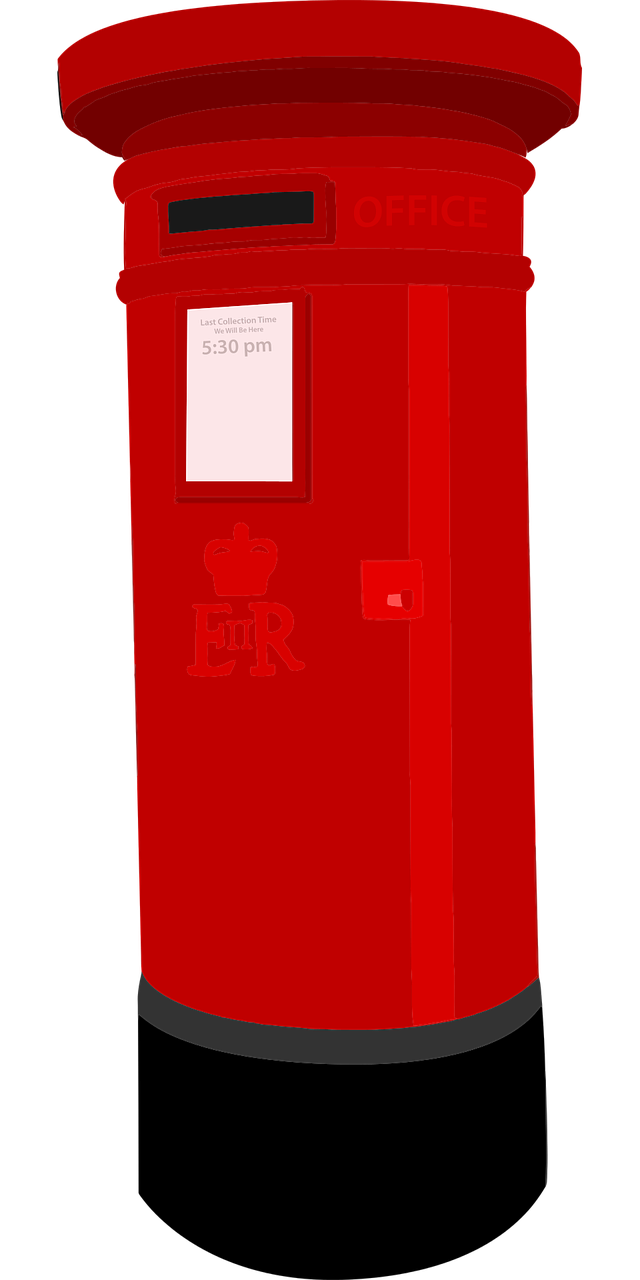 Das ist eine Jacke.
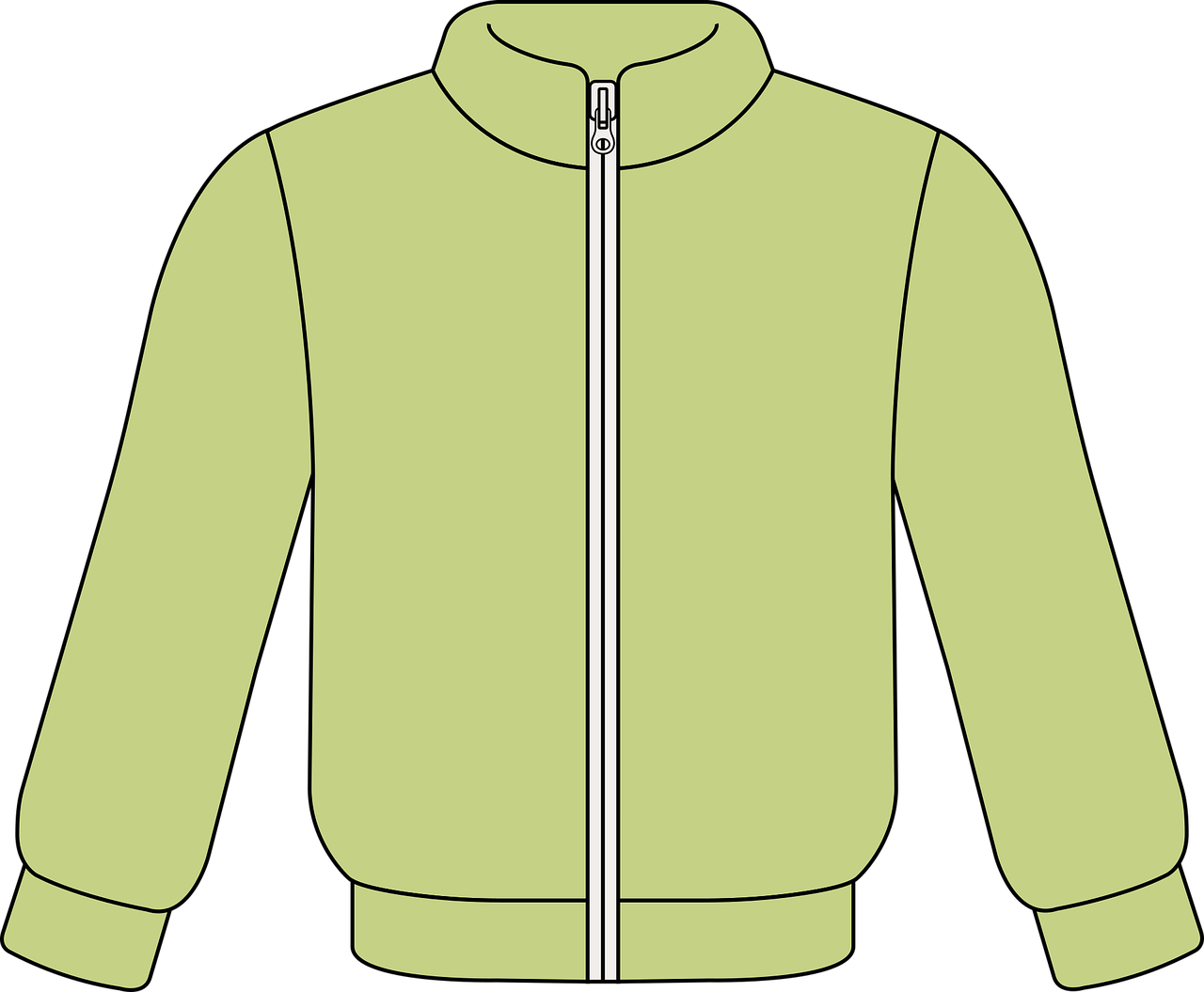 Countries have different colours for some things.
Proper nouns do this in English too: e.g. London, Monday, Emily.
Das ist in der Schweiz.
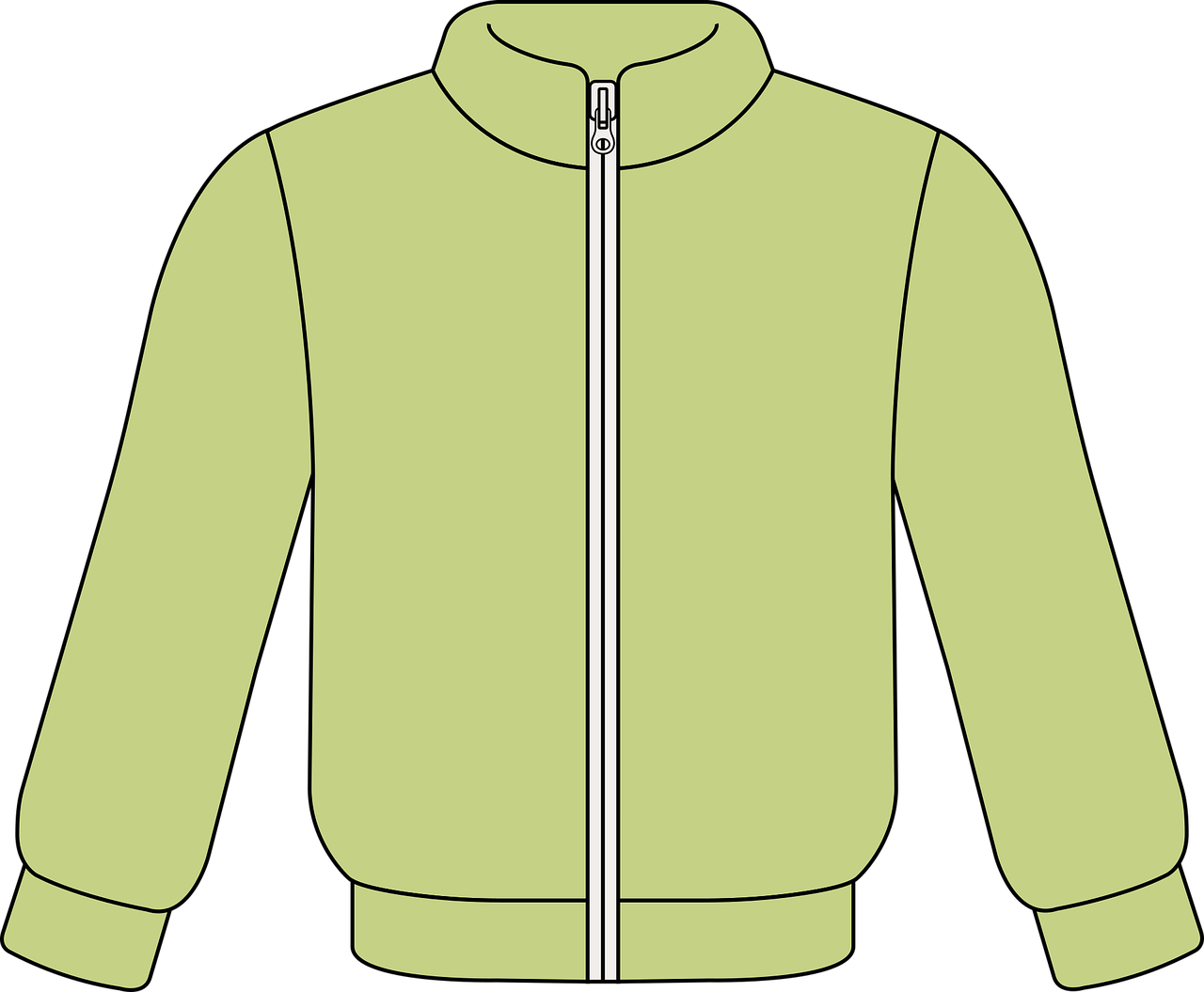 Die Jacke ist grün.
This is a jacket.
The jacket is green.
gelb Knowledge Organiser  - Autumn Term B
Phonics
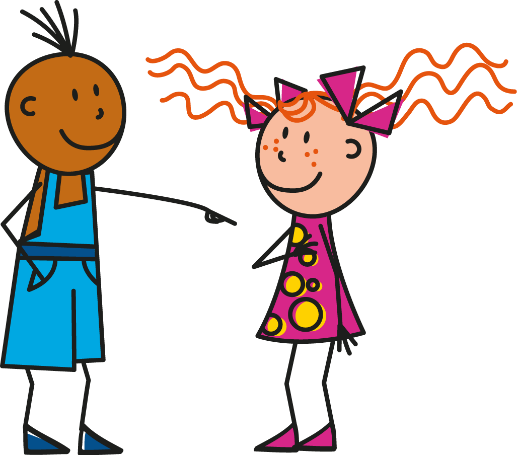 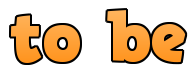 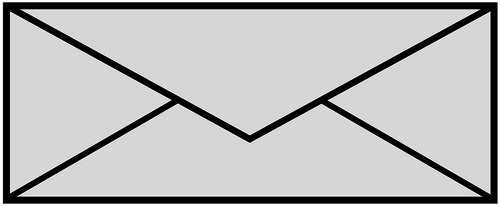 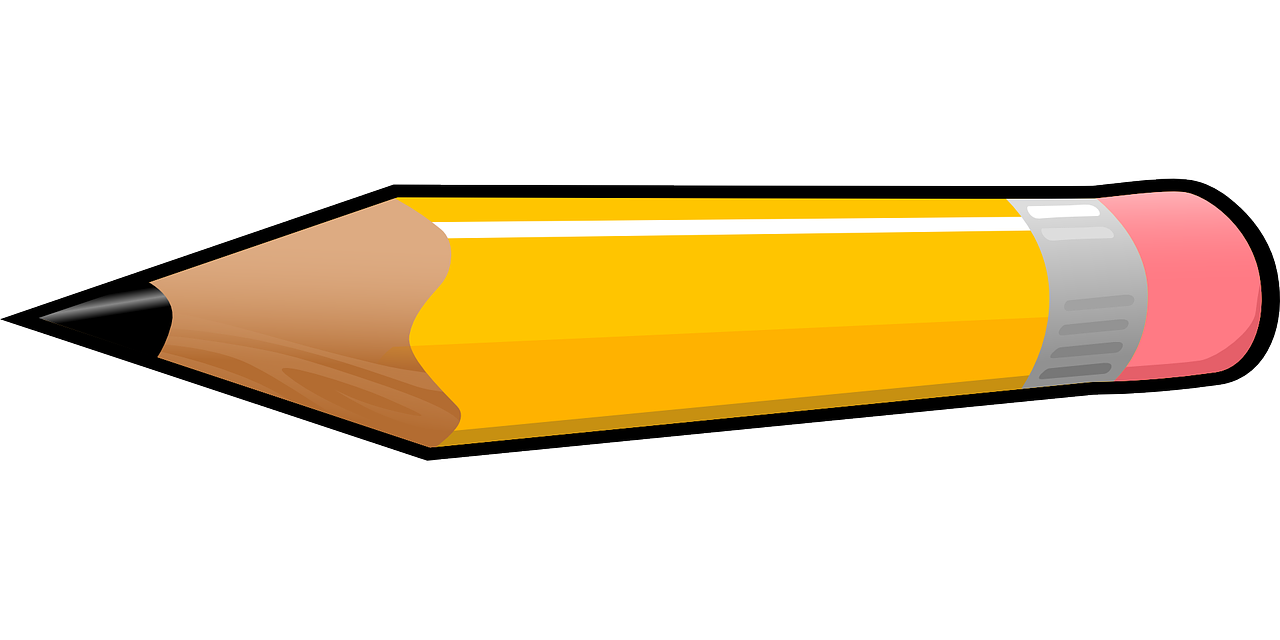 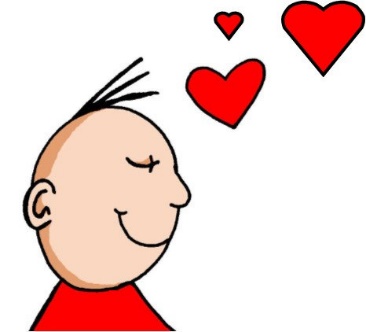 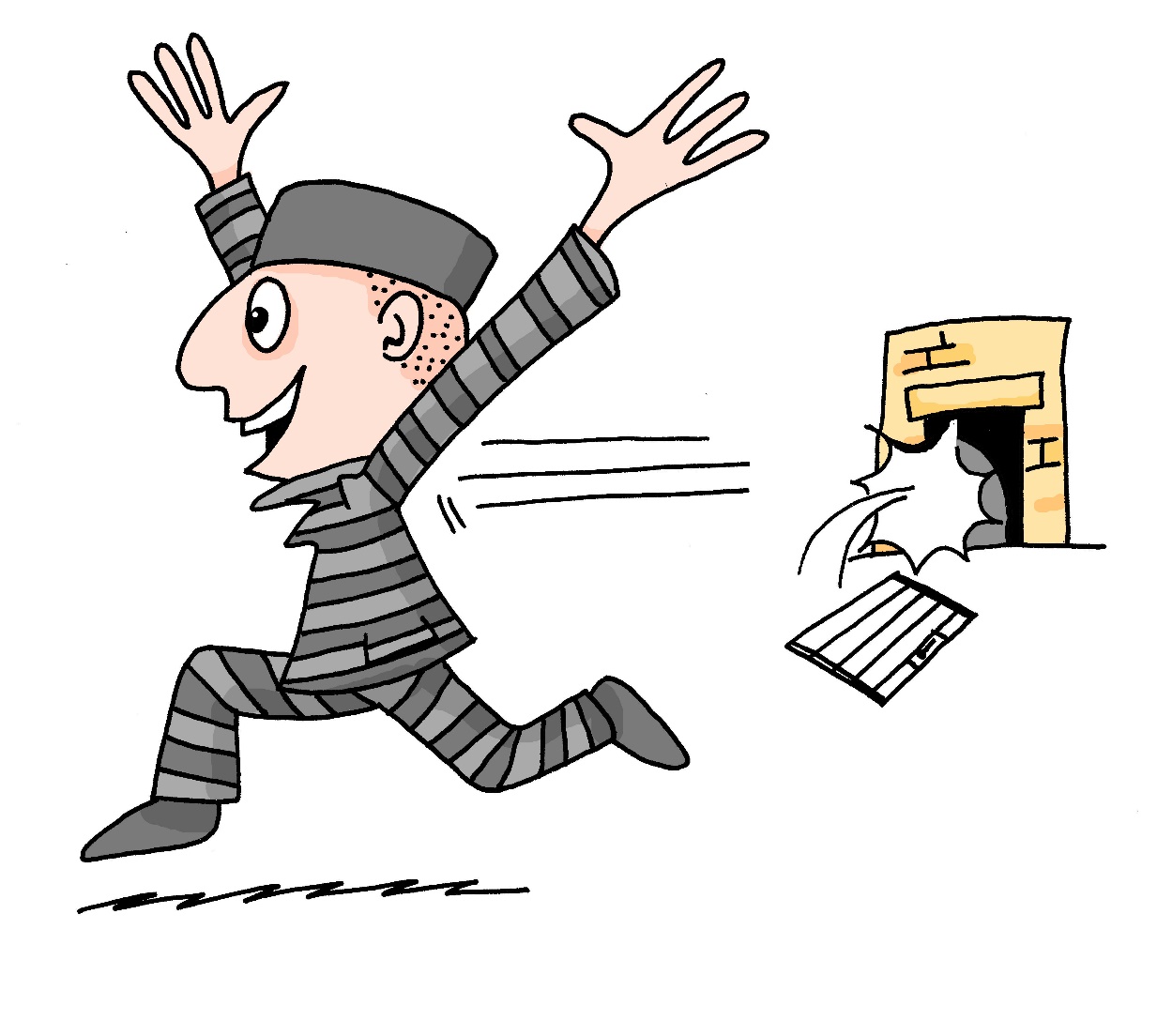 Bleistift
sein
sie
Brief
frei
Liebe
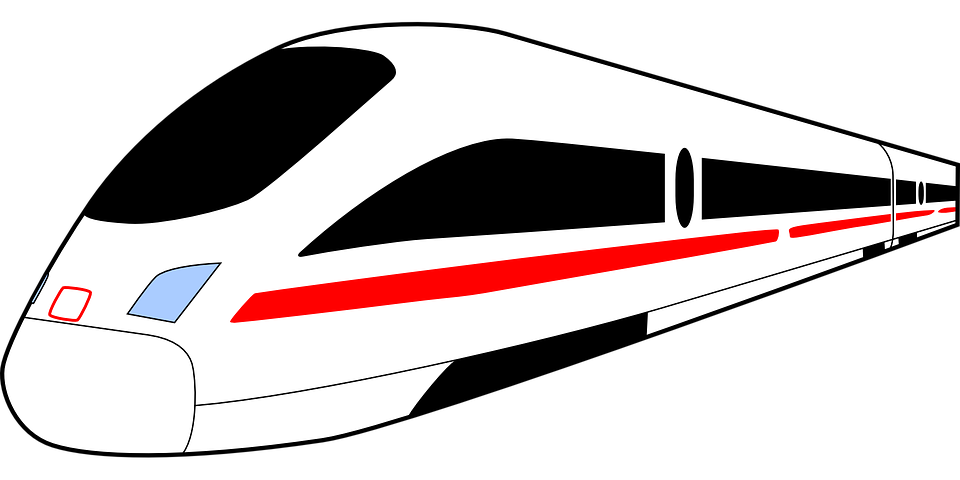 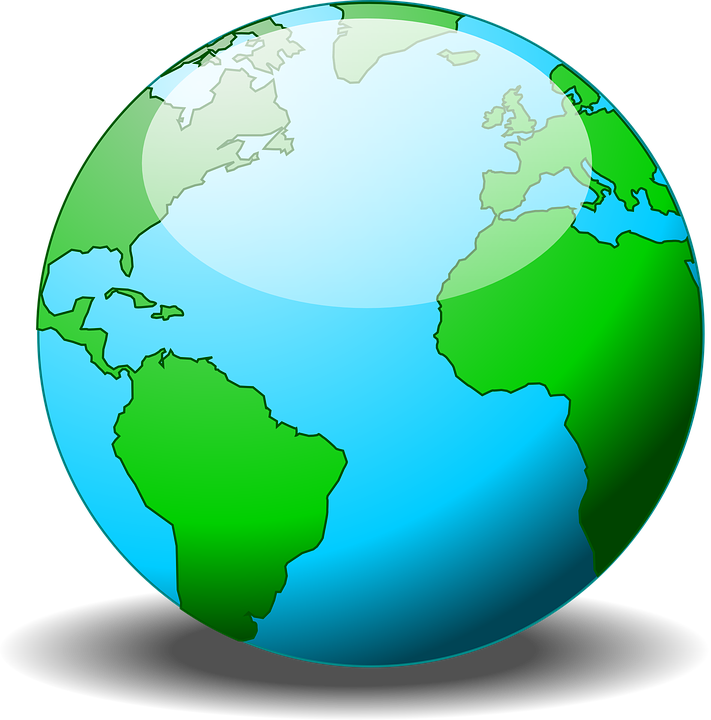 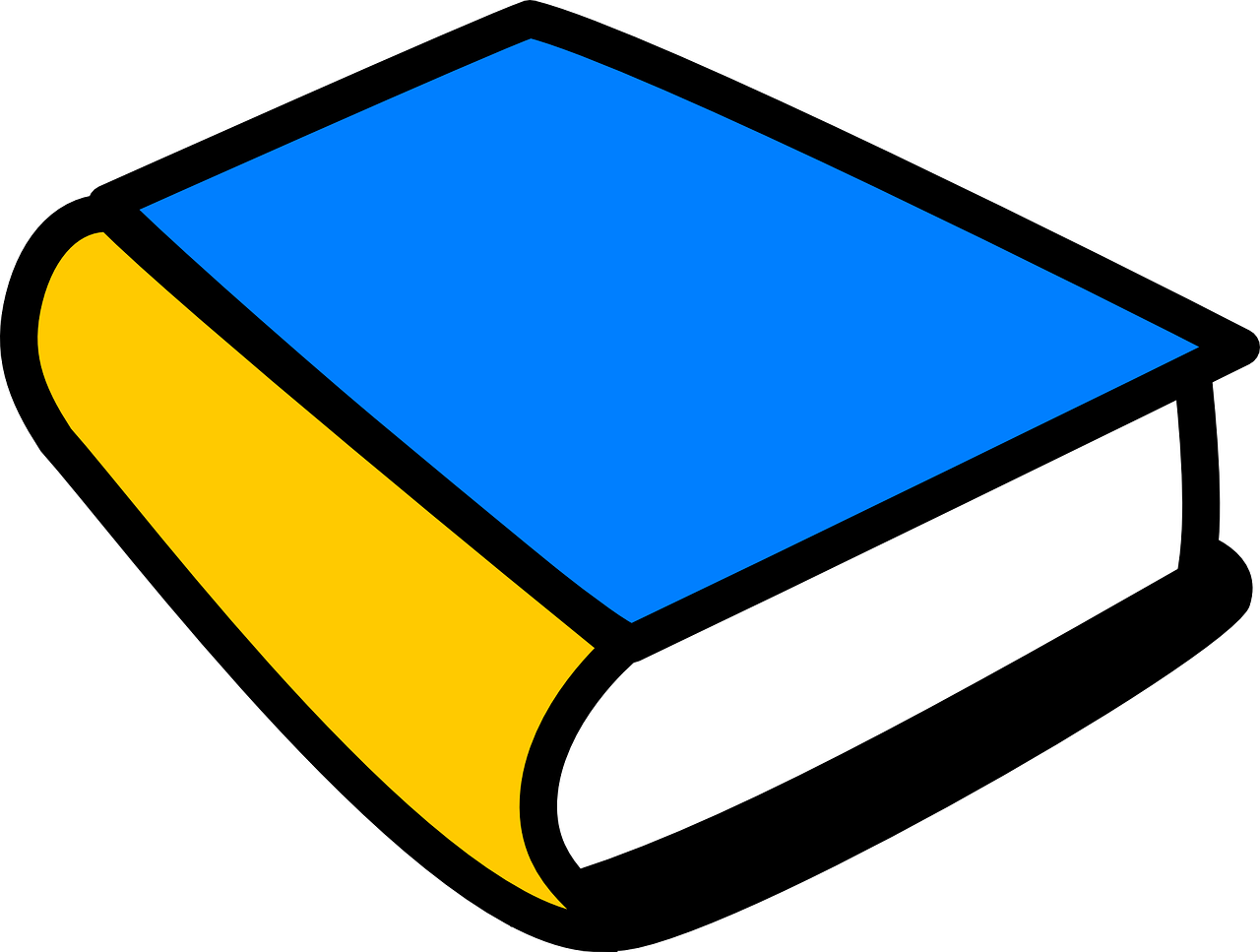 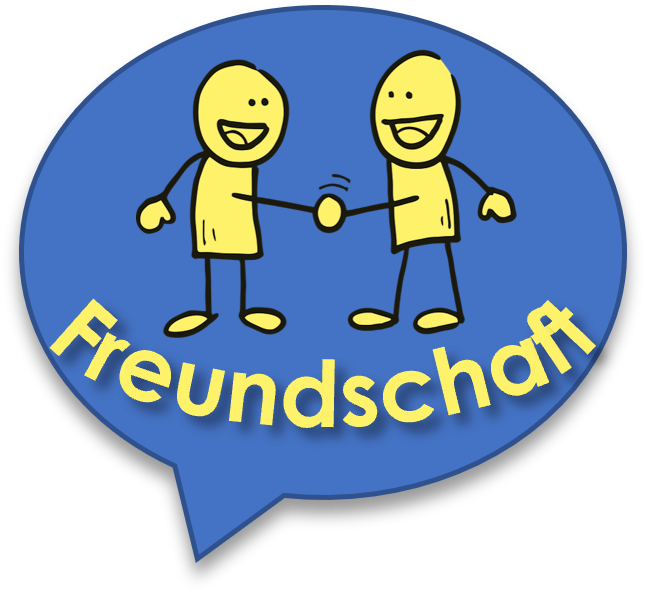 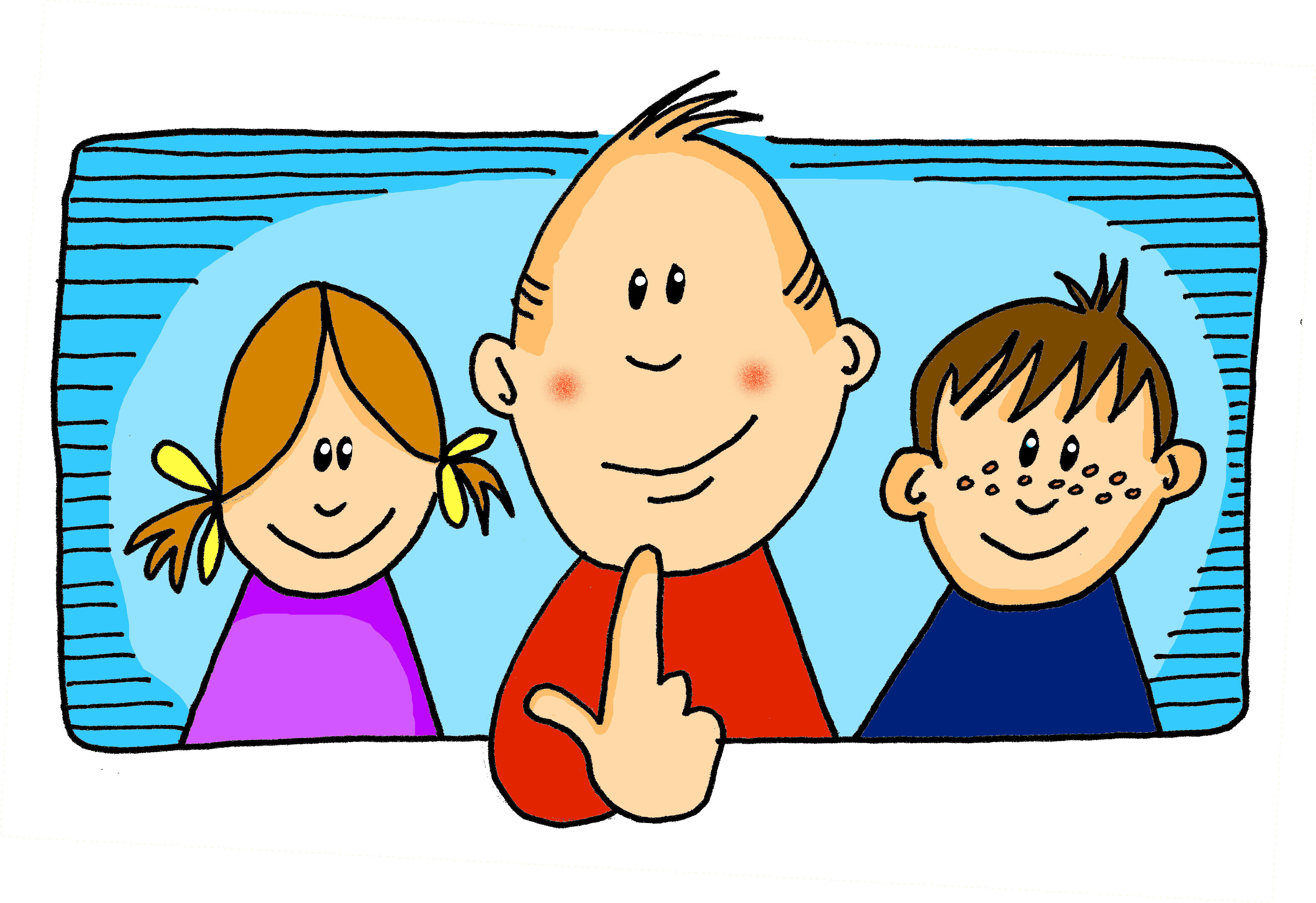 Zug
Buch
Welt
ich
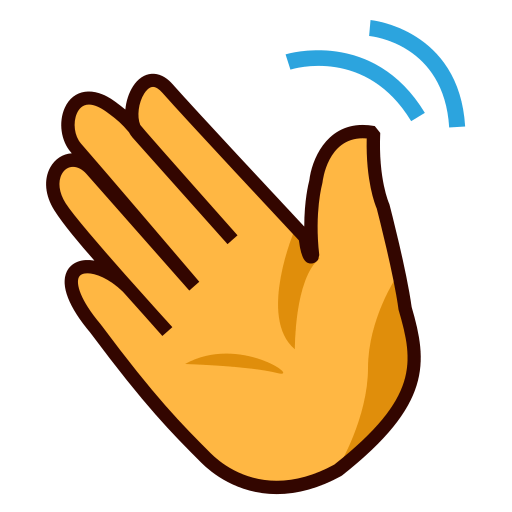 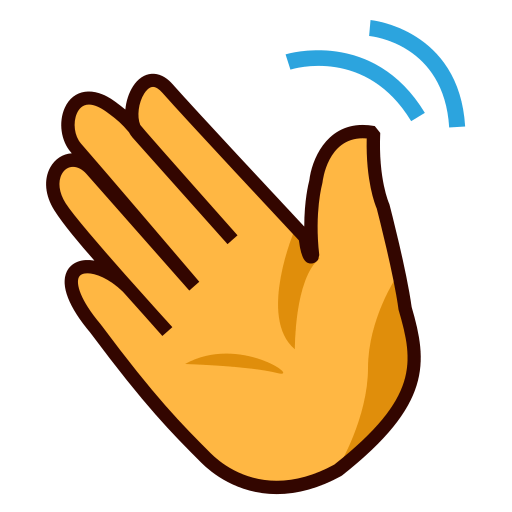 Das ist gut!
Guten Morgen!
Danke!
Hallo!
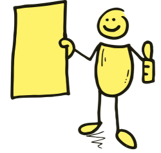 Learning languages is about making friends. You show kindness when you learn even a few words in another language.
Let’s remember some of the friendship sentences we have learnt already!
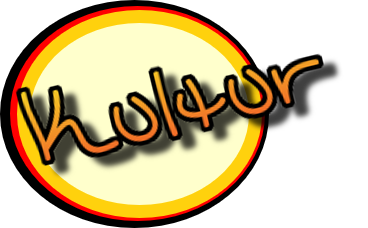 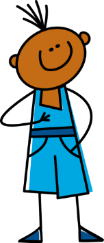 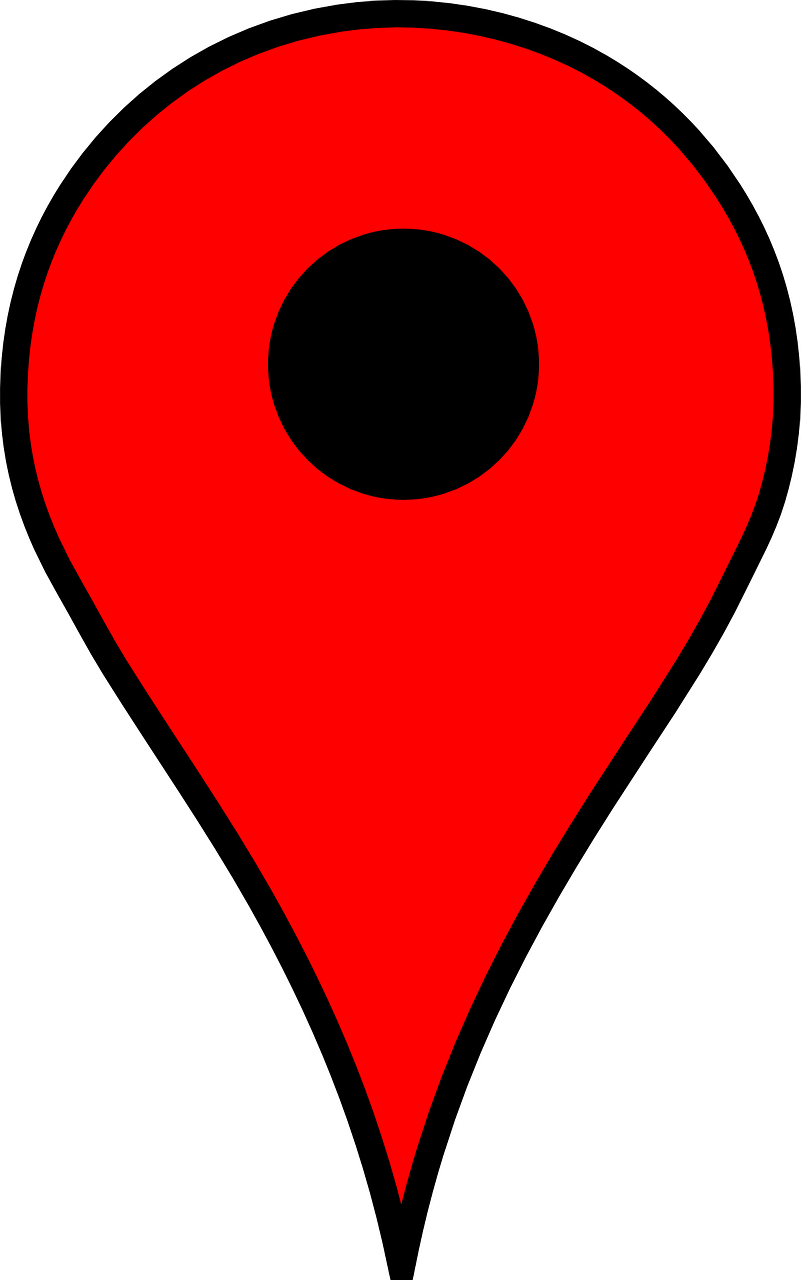 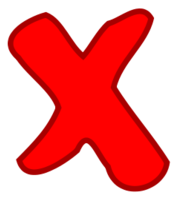 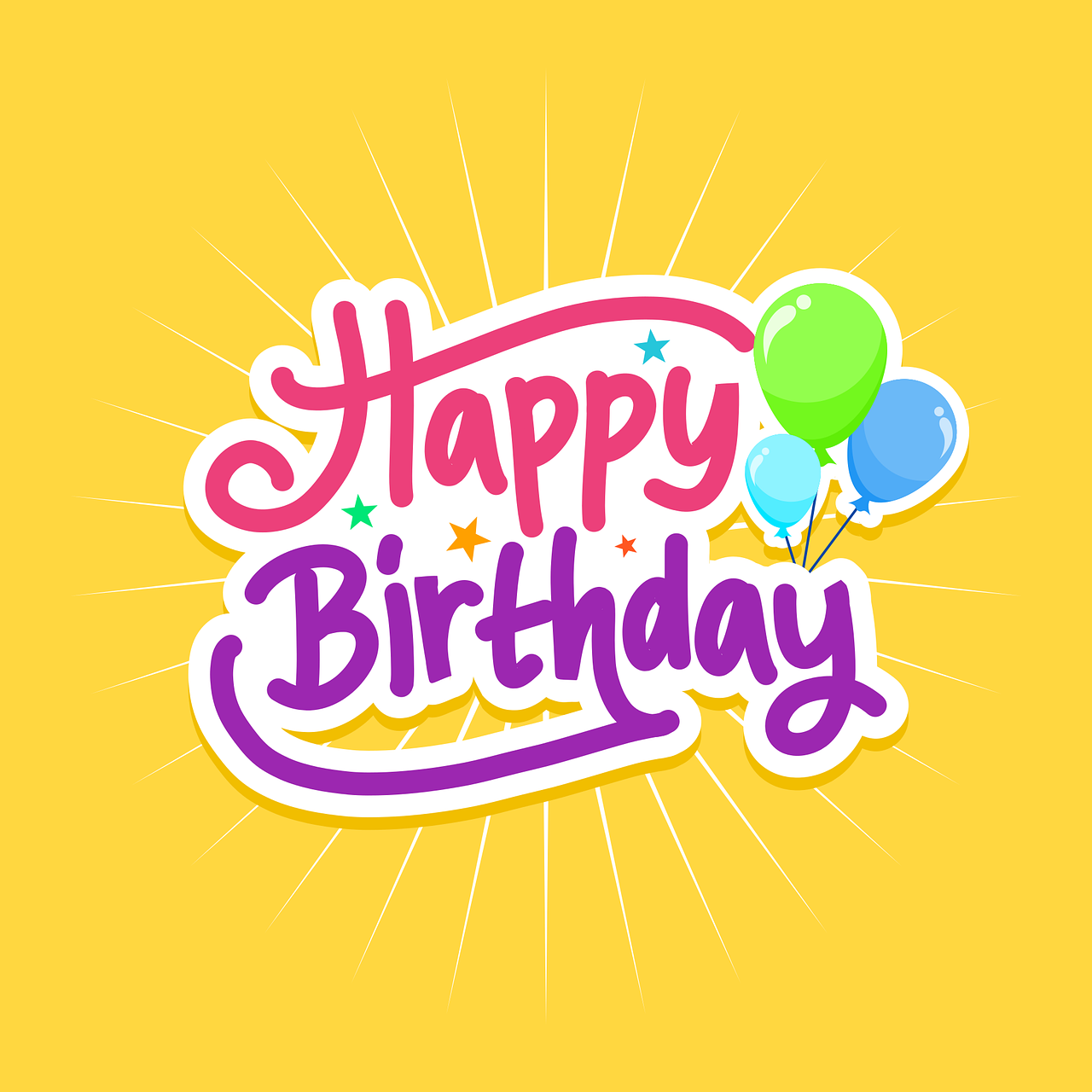 There are four official languages in Switzerland!
People speak different languages in different regions.
Das ist wunderbar!
Du bist wunderbar!
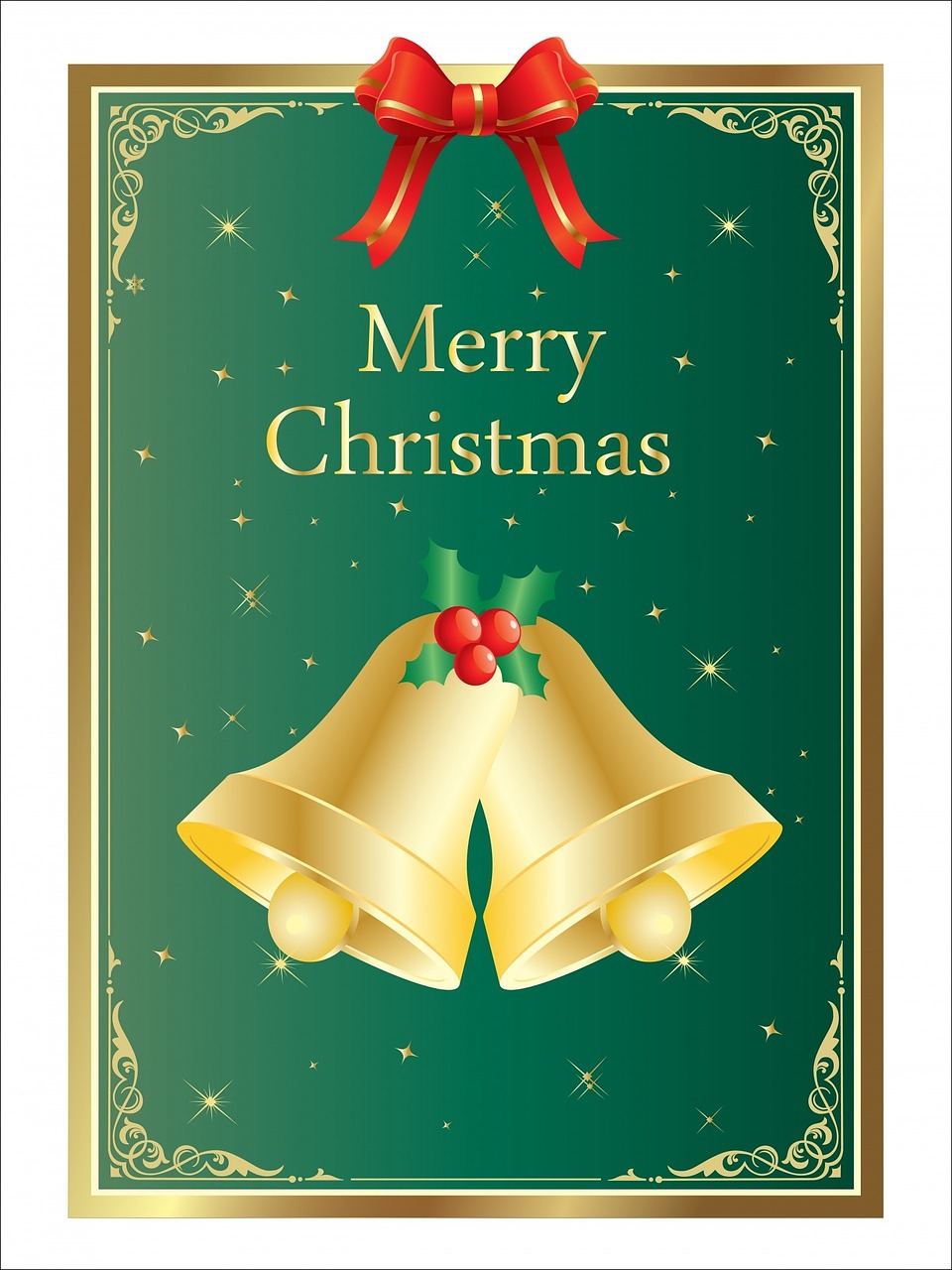 Du bist super!
Wie geht’s?
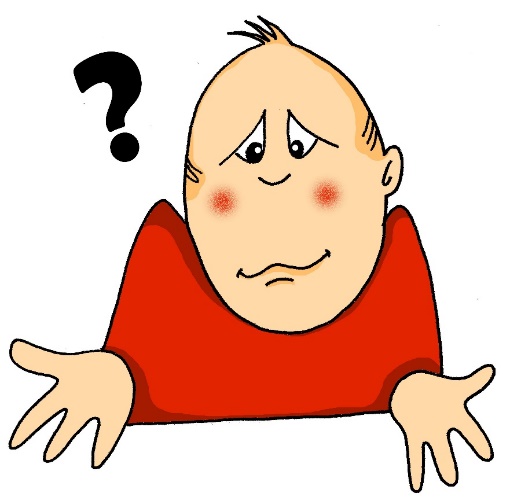 How is that? (What is that like?)
Start with wie to make a how question:
Wie ist das?
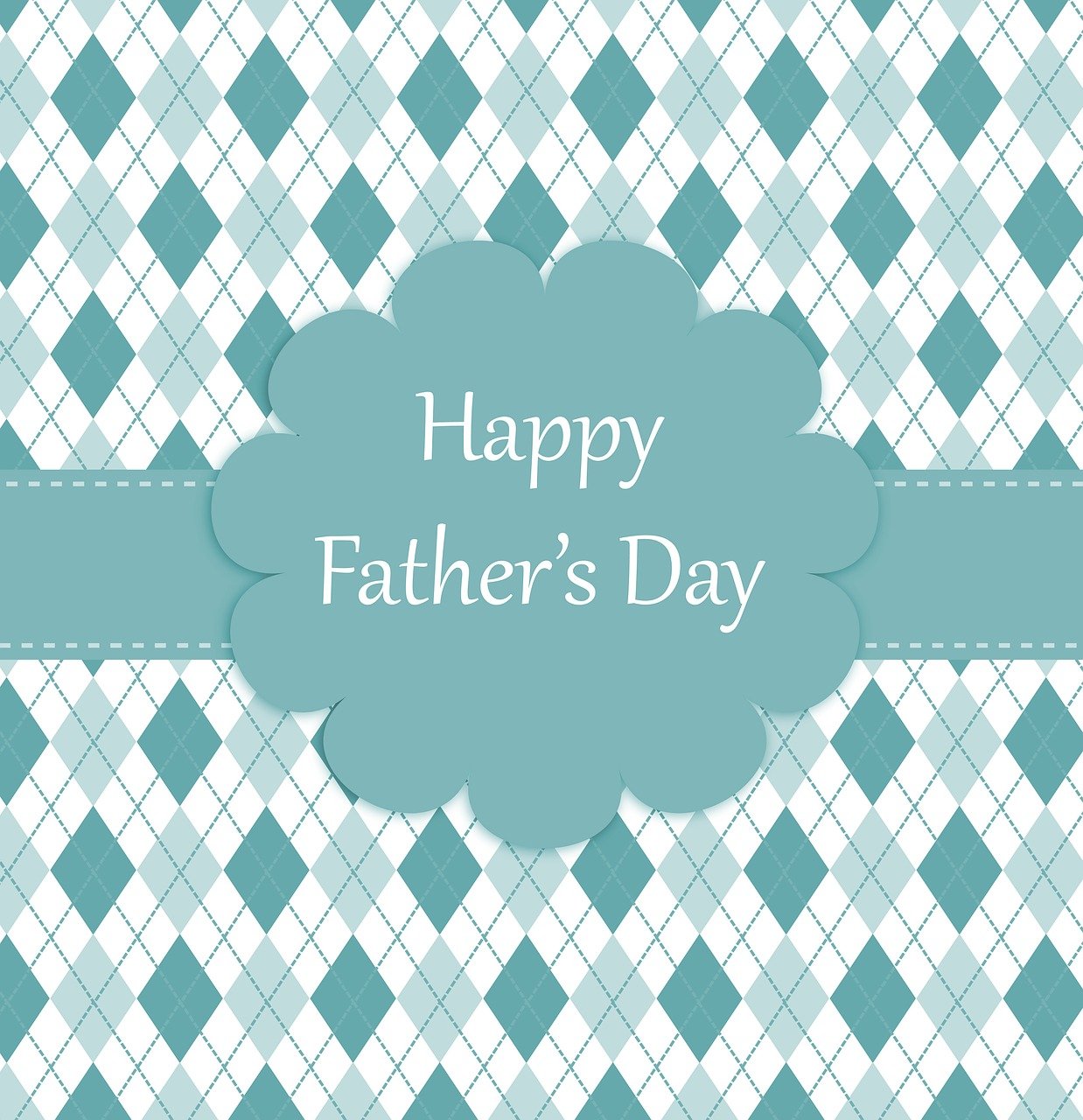 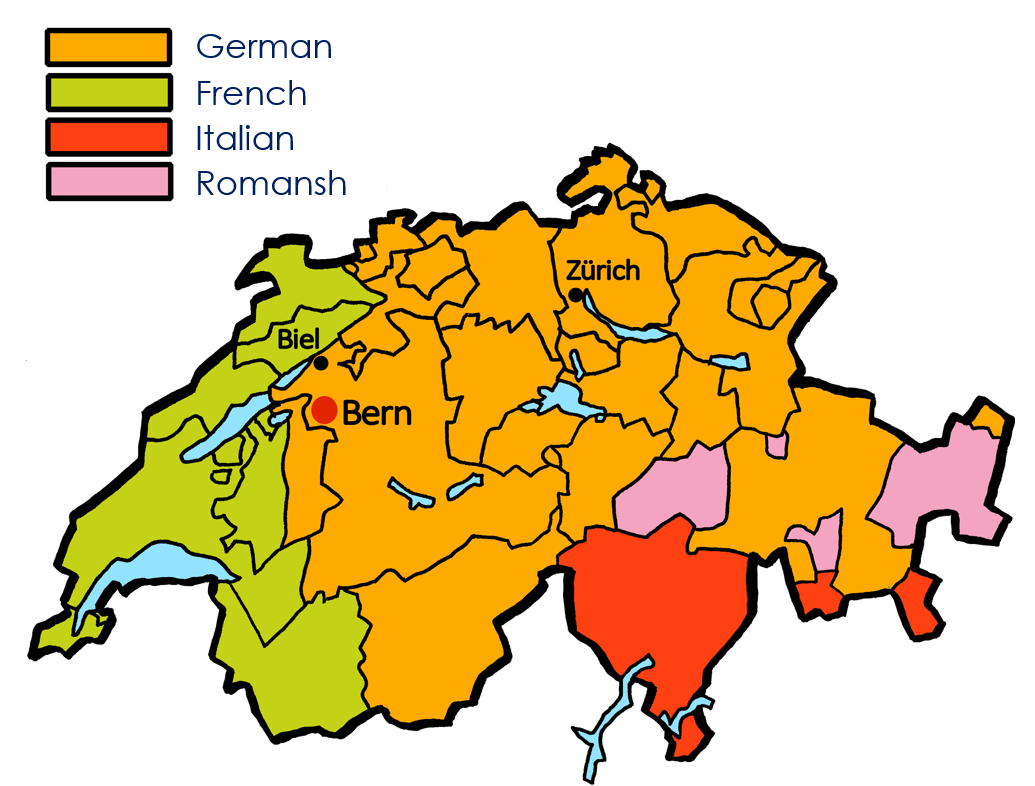 There is no school Wednesday afternoons!
To ask someone how they are, you say: Wie geht’s?
Use nicht before an adjective or adverb to mean not:
masculine
feminine
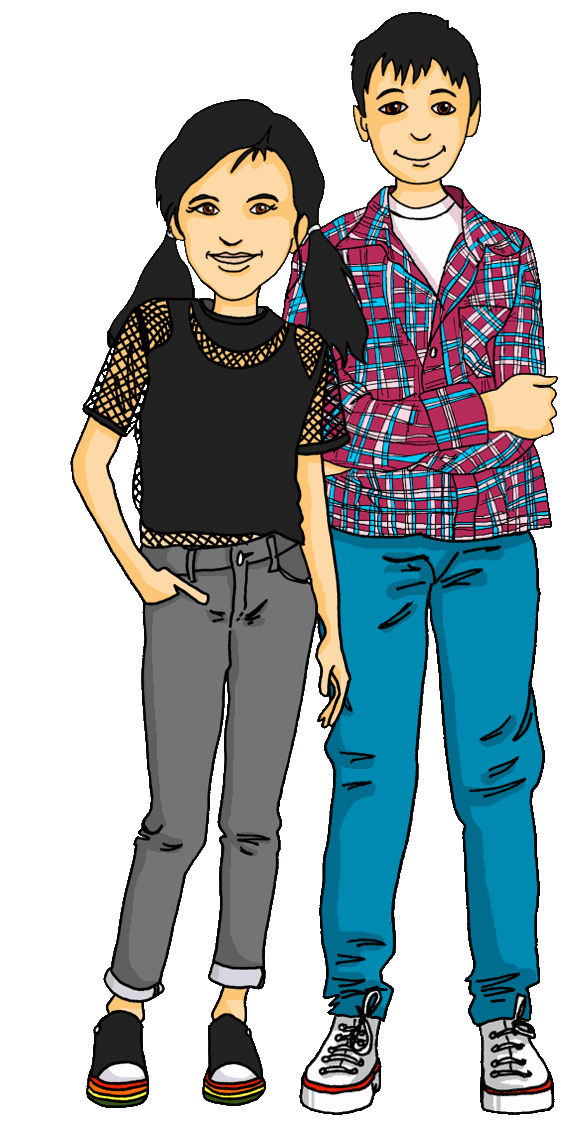 neuter
mein
meine
mein
Wie geht’s?
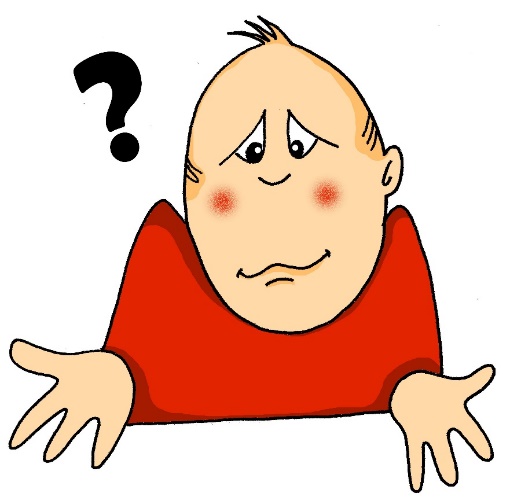 I am not here.
deine
dein
dein
The literal translation is ‘How goes it?’. A better translation in English is: ‘How’s it going?’  or ‘How are you?’
Ich bin nicht hier.
We start primary school when we are 7 years old.
The words ‘mein’ (my) and ‘dein’ (your) must agree with the gender of the noun that follows. E.g.:
Use nicht before ‘der, die, das’ and a noun to mean not the:
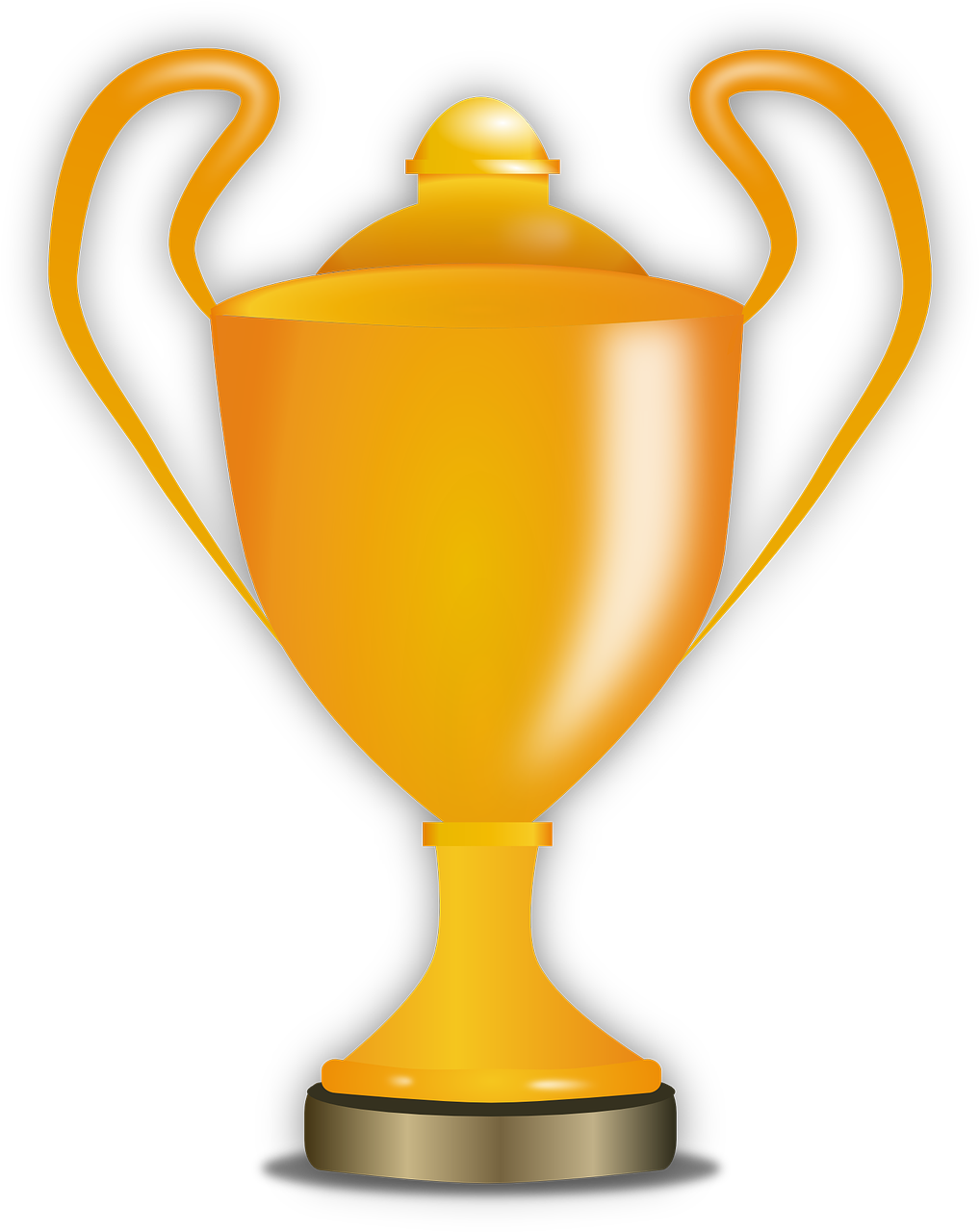 Das ist nicht der Preis.
schlecht
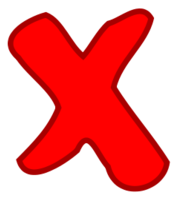 gut!
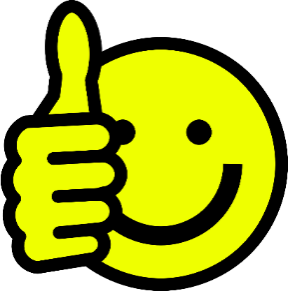 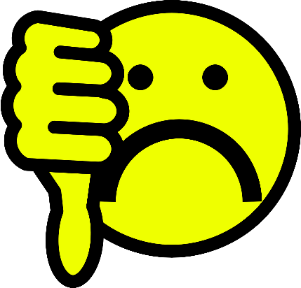 my card
meine Karte (f)
That is not the prize.
bad
good!